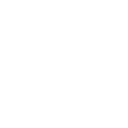 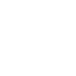 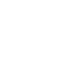 12 STREET NAME, MADRID
000 111 333
NAME@MAIL.COM
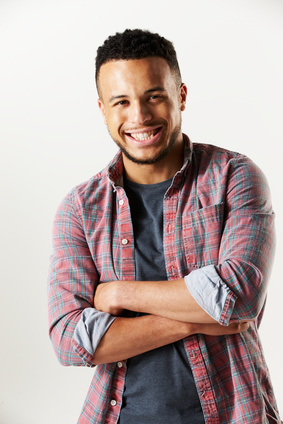 EXPERIENCIA LABORAL
2003 - 2005
2003 - 2005
2003 - 2005
ESTUDIOS
2003 - 2005
TÍTULO DEL PUESTO
2003 - 2005
HABILIDADES
Informática
Idiomas